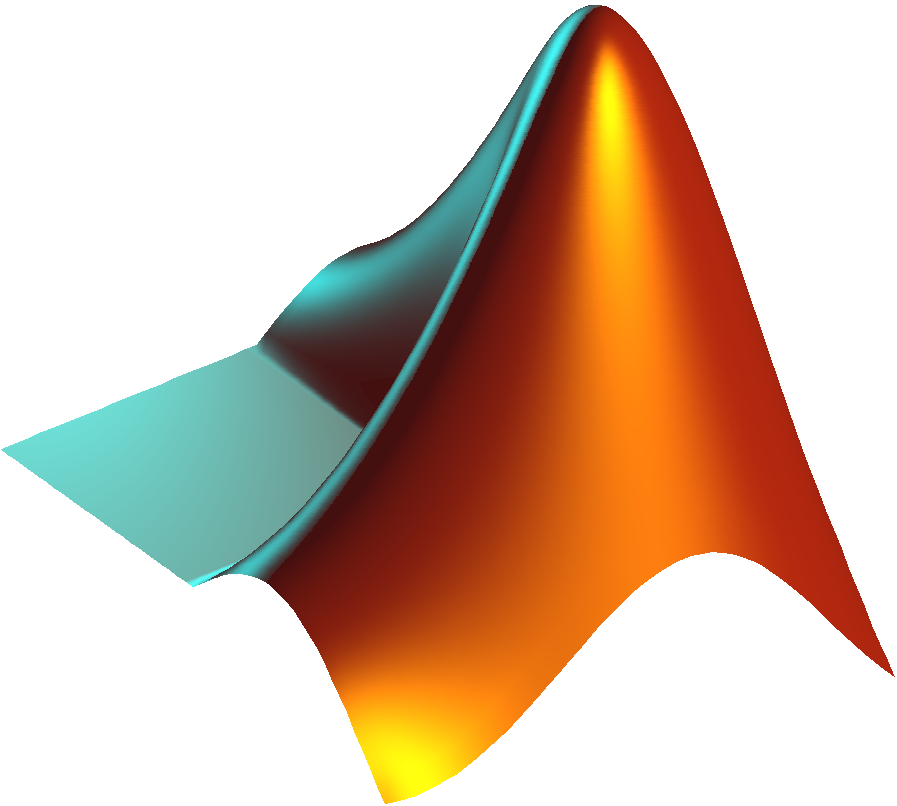 Session One
METHODS OF SOLUTIONS
November 12, 2019
1
Methods of Solutions
There are two groups of methods to solve the functions:                         
 
1- Bracketing methods:
      It is named because all the methods used within a certain interval (or range) of the function. It includes:
			-  Graphical method
			-  Bisection method
			-  False position method
2- Open methods:  
	There are other methods that is called "Open Methods" that require a single starting value or two values that are not necessary bracket a root. We shall study three of them:
                           -  Simple One-Point Iteration
                           -  Newton-Raphson method
                           -  Secant method
November 12, 2019
2
Bisection method
Algorithm
    To find a solution to f(x) = 0 given the continuous function on the interval [xl,xu] where f(xl) and f(xu) have opposite signs.

INPUT           endpoints xl,xu;  (εs); maximum number of iteration (imax).

OUTPUT         approximate solution xm (root) or message of failure.
      
      step 1  find f(xl) , f(xu) and Set i = 1 for the first iteration;

      step 2  for  i <= imax do steps 3-6.
12-Nov-19
3
Bisection method
step 3 Set xm = (xl + xu)/2 (compute xm for each iteration)
                       find f(xm) and tol = b-a/2 .
step 4  if  f(xm) = 0 or tol< ε then output(xm).
          
step 5  if  f(xl) . f(xm) > 0    set xl = xm; else xu = xm.
                             
step 6  output(‘method failed after imax iterations’).
12-Nov-19
4
Bisection method – MATLAB code
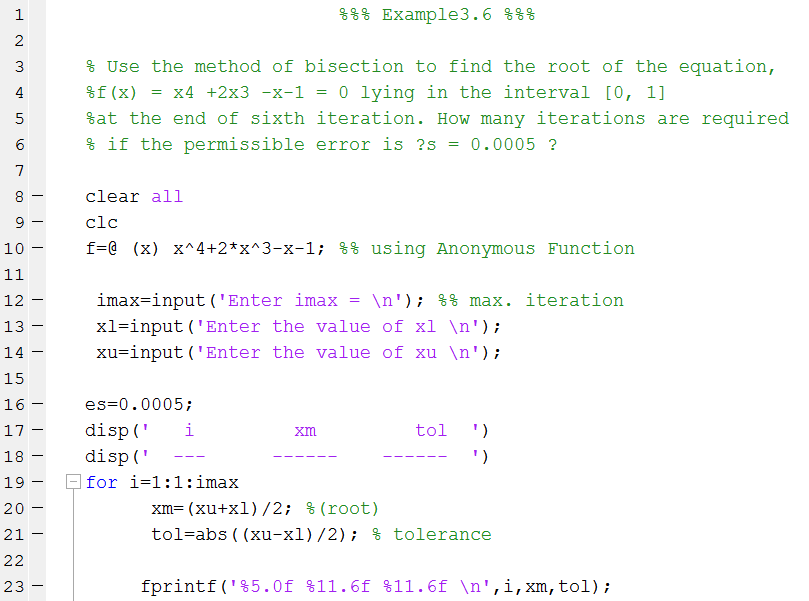 12-Nov-19
5
Bisection method – MATLAB code
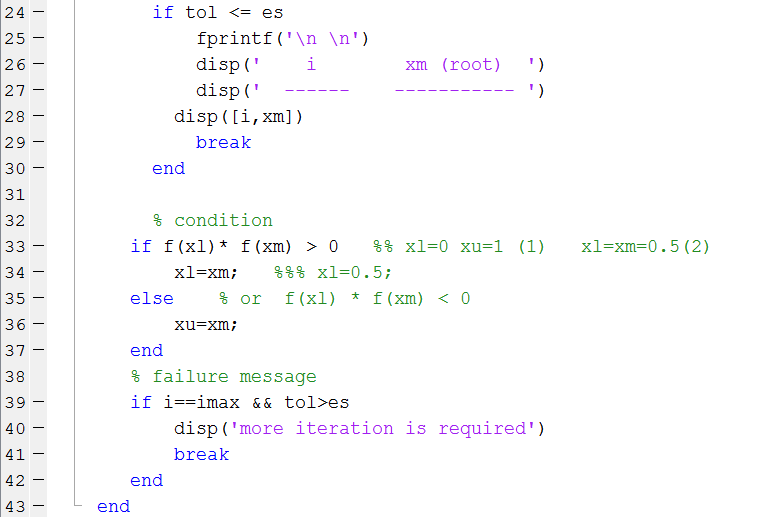 12-Nov-19
6